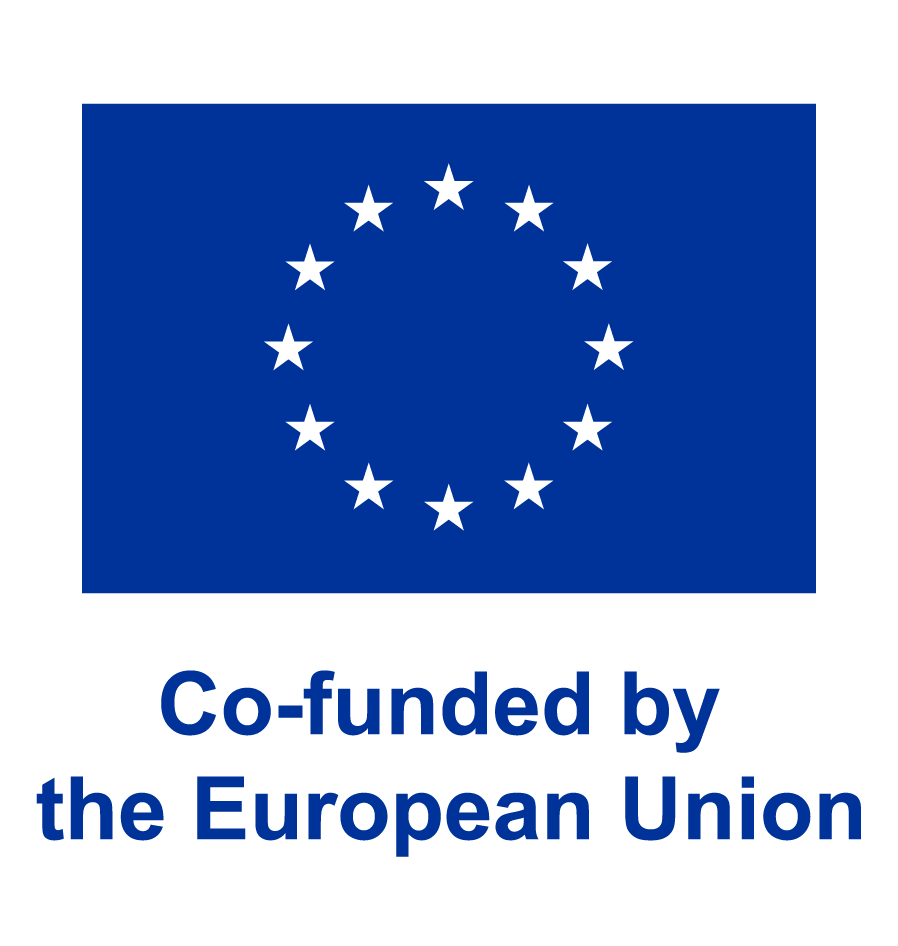 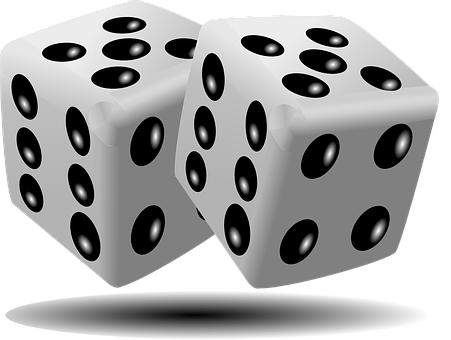 Matematická stolová hra
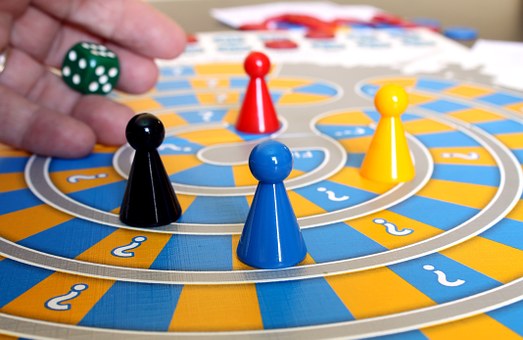 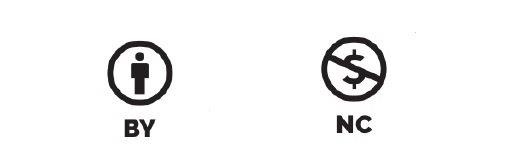 ÚVOD
Vitajte, Moji Drahí!
Máte radi hranie stolových hier? Poznáte Číňana, Zberač húb alebo iné hry?
Dnes bude vašou úlohou vytvorenie takého stolového hry s matematickým charakterom. Ide o to, aby sa cez hru učiť počítať, rozmýšľať, riešiť úlohy a podobne, teda spojiť príjemné s užitočným. Dúfam, že sa budete dobre zabávať pri tvorbe svojej vlastnej stolovej hry. Vítam vás!
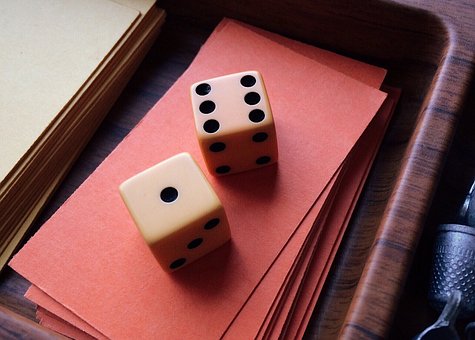 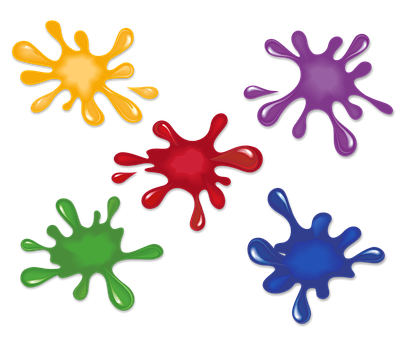 ÚLOHA
Budete pracovať vo skupinách, najlepšie 3-4 členných. Každá skupina sama rozhodne, akou technikou vyrobí svoju hru. Môžu to byť pastelky, farby, fixky, výrezky... čokoľvek, čo si sami zvolíte, čo sa vám páči, čo radi robíte. 
Nakoniec by hra mala mať FORMU HRACIEJ DOSKY (veď je to predsa stolová hra:)) a navyše by mala obsahovať NÁVOD NA HRU (vysvetlenie, ako hrať): úvod do hry, priebeh hry, ukončenie hry. 
Mali by ste mať KARTY S MATEMATICKÝMI ÚLOHAMI (alebo jediný zoznam s týmito úlohami). 
Sami si vyrobíte FIGÚRKY A KOCKU NA HRU. 
Po dokončení práce predstavíte hru svojim spolužiakom a učiteľovi.
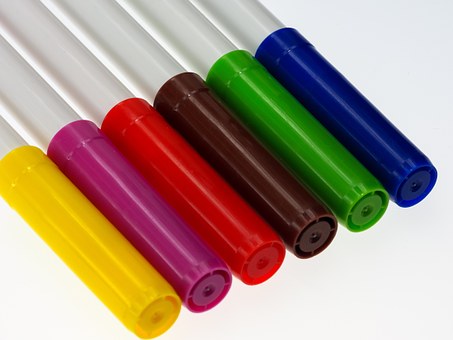 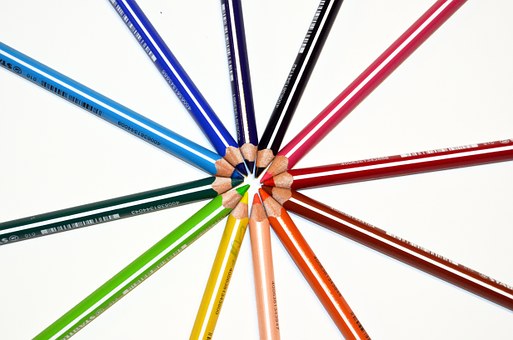 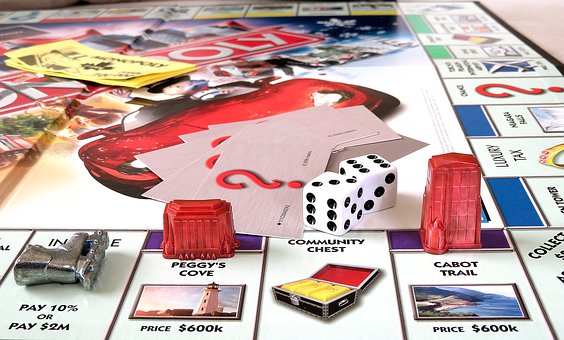 PROCES
Zachádzam vás, aby ste využívali vaše učebnice (pri tvorbe matematických úloh):
Pri tvorbe hry si pamätajte:
Aby bola estetická (všetky jej prvky)
Aby lákala k hraní
Aby mala zrozumiteľný, jednoduchý návod
Aby obsahovala správne matematické otázky (úlohy) (a odpovede na overenie správnosti riešenia)
Nadajte jej zaujímavý názov
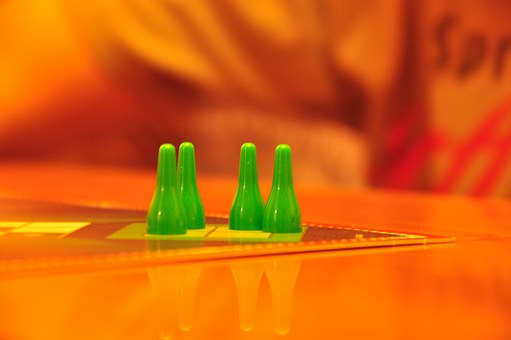 PROCES
Nezabudnite uviesť, kto je autorom hry.
Pamätajte na tímovú prácu - každý by mal prispieť k spoločnému výsledku.
V časti HODNOTENIE si pozrite, na čo máte venovať osobitnú pozornosť, čo bude učiteľ hodnotiť.
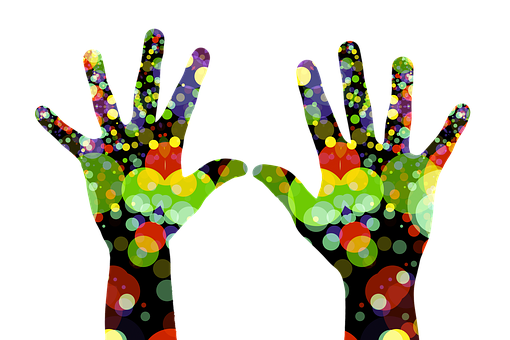 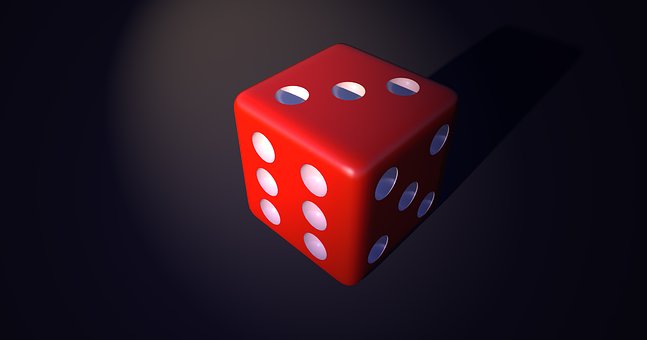 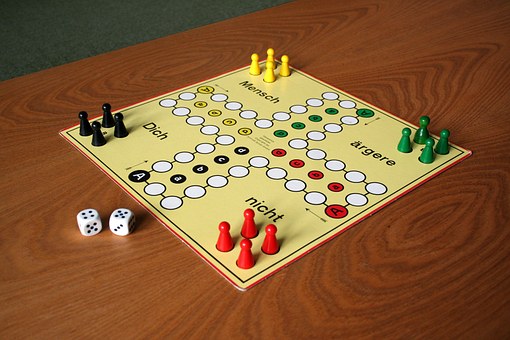 PROCES – I TRIEDA
Začnite plánovať hru - koľko polí bude mať. Bolo by dobré, ak by mala viac ako 40 polí.
Premyslite si, akou technikou ju vyrobíte, na akom papieri (lepenke), akú farbu, ilustrácie, rozmiestnenie priestoru.
Hra by mala obsahovať aspoň 20 špeciálnych polí, ktoré označíte ľubovoľným spôsobom (napríklad číslami od 1 do 20).
PROCES – I TRIEDA
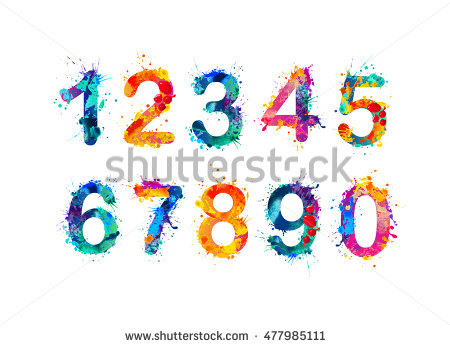 Na týchto špeciálnych poliach vytvoríte popisy (môže to byť na jednej veľkej KARTE alebo na menších, jednotlivých KARTÁCH), ktoré budú obsahovať matematické úlohy pre hráčov. Napríklad osoba, ktorá stojí na poli s číslom 5, musí odpovedať na otázku - "aký je vzorec na obvod štvorca" alebo "koľko je 11x11" alebo "uveď opačné číslo k 100", atď. Otázky môžu pokrývať rôzne matematické oblasti. Mohli by byť krátke alebo komplexnejšie, napríklad "Ola má 16 rokov, a jej otec je od nej trikrát starší. Koľko rokov má Olkin otec", atď. Na jednej karte môže byť viac úloh - záleží to od vášho vynálezu. Nezabudnite zahrnúť správne odpovede na otázky (matematické úlohy).
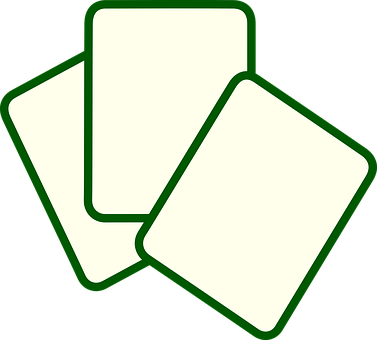 PROCES – II TRIEDA
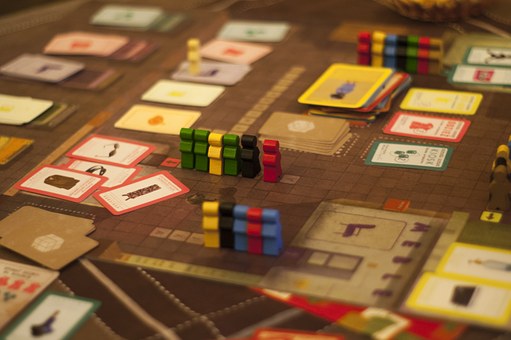 Pamätajte na INŠTRUKCIU hry (prezrite si inštrukcie hier, ktoré máte doma, a vytvorte podobnú).
Hra bude určená pre vašich rovesníkov, preto by mala úroveň ťažkostí matematických úloh byť prispôsobená vašemu veku.
Pri tvorbe hry môžete využiť uvedené odkazy. Tiež vás povzbudzujem k prezeraniu príkladov stolových hier.
Vytvorte PIONKY A KOCKU DO HRY (akoukoľvek technikou).
PROCES – III TRIEDA
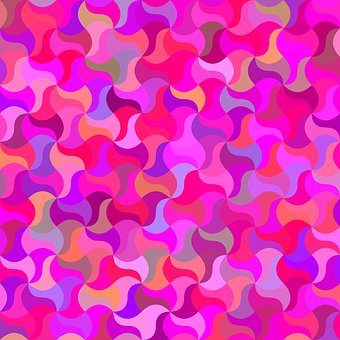 Zaprezentujte hru svojim spolužiakom. Rozprávajte o nej:
Uveďte názov,
Pravidlá,
Inštrukcie,
Príkladové matematické úlohy z kariet,
Opíšte, ako hra vznikala,
Zdieľajte svoje postrehy (čo bolo zaujímavé, čo bolo náročné atď.),
Odpovedajte na prípadné otázky učiteľa a spolužiakov,
Umožnite spolužiakom zahrať si vašu novú hru.
ŹRÓDŁA
1. https://www.cistedrevo.sk/navody/ako-vyrobit-vlastnu-stolnu-hru/ 
2. https://lepsiageografia.sk/materialy/tvorba-stolovej-edukacnej-hry-ako-skolsky-projekt/ 
3. https://www.google.pl/search?q=instrukcja+do+gry+planszowej&client=firefox-b&sa=X&tbm=isch&tbo=u&source=univ&ved=0ahUKE
4. http://www.cauchy.pl/gimnazjum/
5. http://www.e-zadania.pl/gimnazjum/
6.http://www.profesor.pl/publikacja,3643,Sprawdziany-i-testy,Egzamin-probny-z-zakresu-matematyki-dla-III-klasy-gimnazjum-grupa-A-i-B
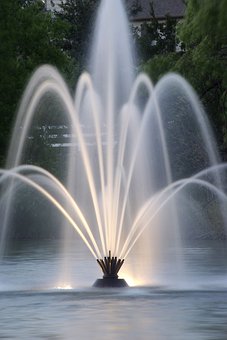 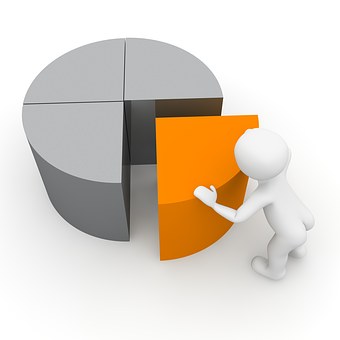 HODNOTENIE
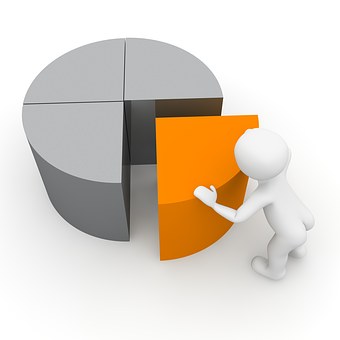 HODNOTENIE
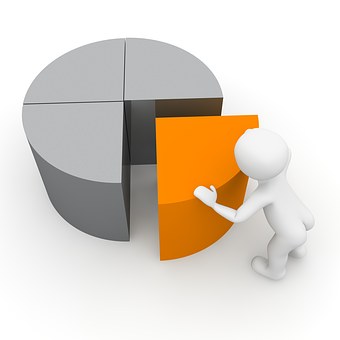 HODNOTENIE
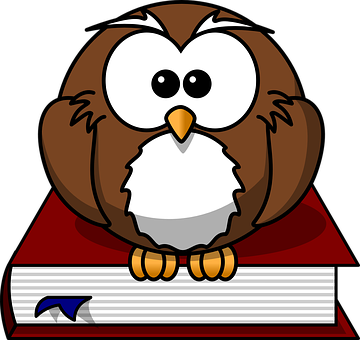 ZÁVER
Aké výhody ste dosiahli v rámci realizácie tohto projektu?

Mohli ste sa zabávať ako Tvorcovia stolových hier.
Spozorovali ste, že vytvorenie dobrej stolovej hry nie je jednoduché.
Mohli ste prakticky uplatniť vaše vedomosti a matematické zručnosti.
Mohli ste si kreatívnym spôsobom upevniť vaše vedomosti.
Naučili ste sa využívať internet ako zdroj informácií.
Naučili ste sa tieto informácie spracovať v rôznych formách.
Učili ste sa náročné umenie spolupráce v skupine.
Mohli ste vašu prácu prezentovať na fóre triedy a tak zdieľať vaše schopnosti.
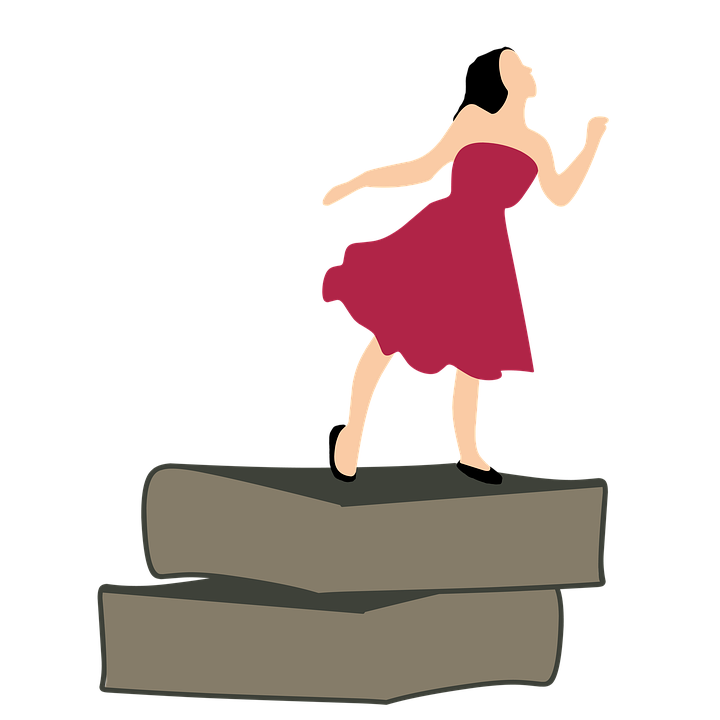 PRÍRUČKA PRE UČITEĽOV
Rozdelenie do skupín môže byť uskutočnené podľa iných kritérií, napríklad podľa kognitívnych schopností študentov, ich zručností, záujmov, aby sa "rovnakým" spôsobom rozdelila sila v jednotlivých skupinách.
Učiteľ by mal spoločne s študentmi dôkladne analyzovať obsah až do momentu, kedy ho študenti pochopia. Mali by však radšej slúžiť ako pomoc, poradenstvo, vysvetlenia, a nie náhradou alebo hotovými riešeniami. Táto metóda bude tiež dobrým spôsobom zavádzania do samostatnosti.
Ako prípravu na projekt môžete požiadať študentov, aby si priniesli z domu stolové hry (prípadne sa o ne postará učiteľ).
Učiteľ môže pomôcť študentom vytvorením pracovného plánu, čím stanoví ciele pre jednotlivé lekcie. Tiež môže nechať študentov voľné, v tom prípade si sami stanovia postup, využívajúc navrhnutý plán.
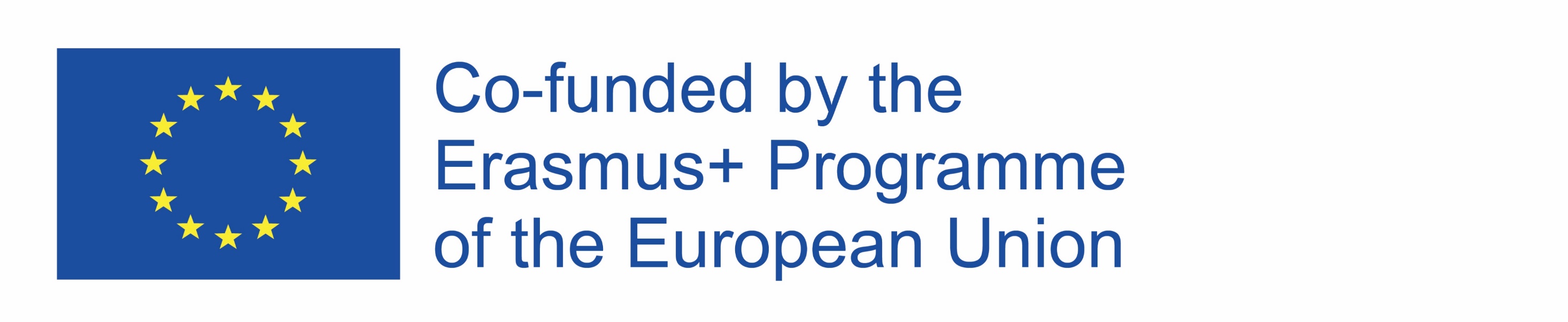 PRÍRUČKA PRE UČITEĽOV
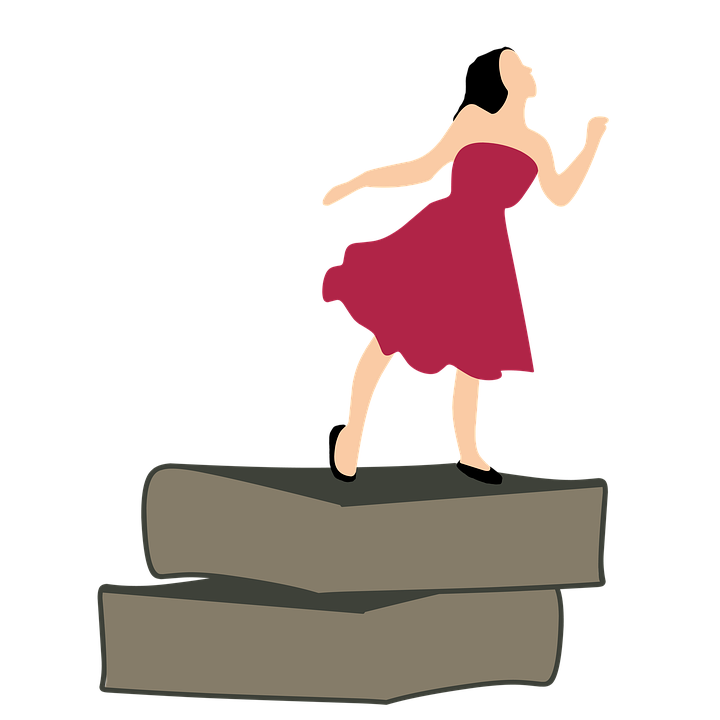 Čas na realizáciu projektu by mal byť prispôsobený schopnostiam študentov. Nie je predom určený.
Taktiež je možné zaviesť anonymné hodnotenie prezentovanej práce danej skupiny inými študentmi.
Bolo by dobré šíriť vytvorené stolové hry po škole, aby študenti videli, že ich práca má praktické využitie. Bude to pre nich spôsob významného ocenenia a pozitívnej stimulácie.
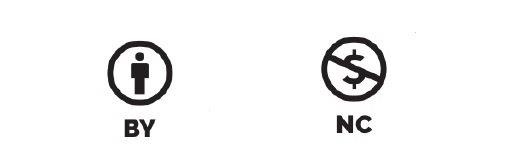